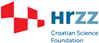 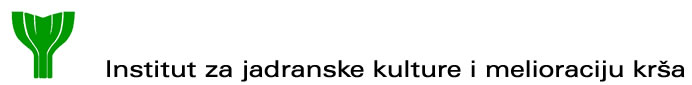 GEONIGHT 2022.


KAKO ŠUMA UTJEČE NA TLO I VODU KRŠKOG PODRUČJA MEDITERANA? 

Predavač: Ivan Limić, mag.ing.silv.
Referentna osoba : Tihana Modrić
Petak, 1. 4. 2022., Osnovna škola “Bol” – Split
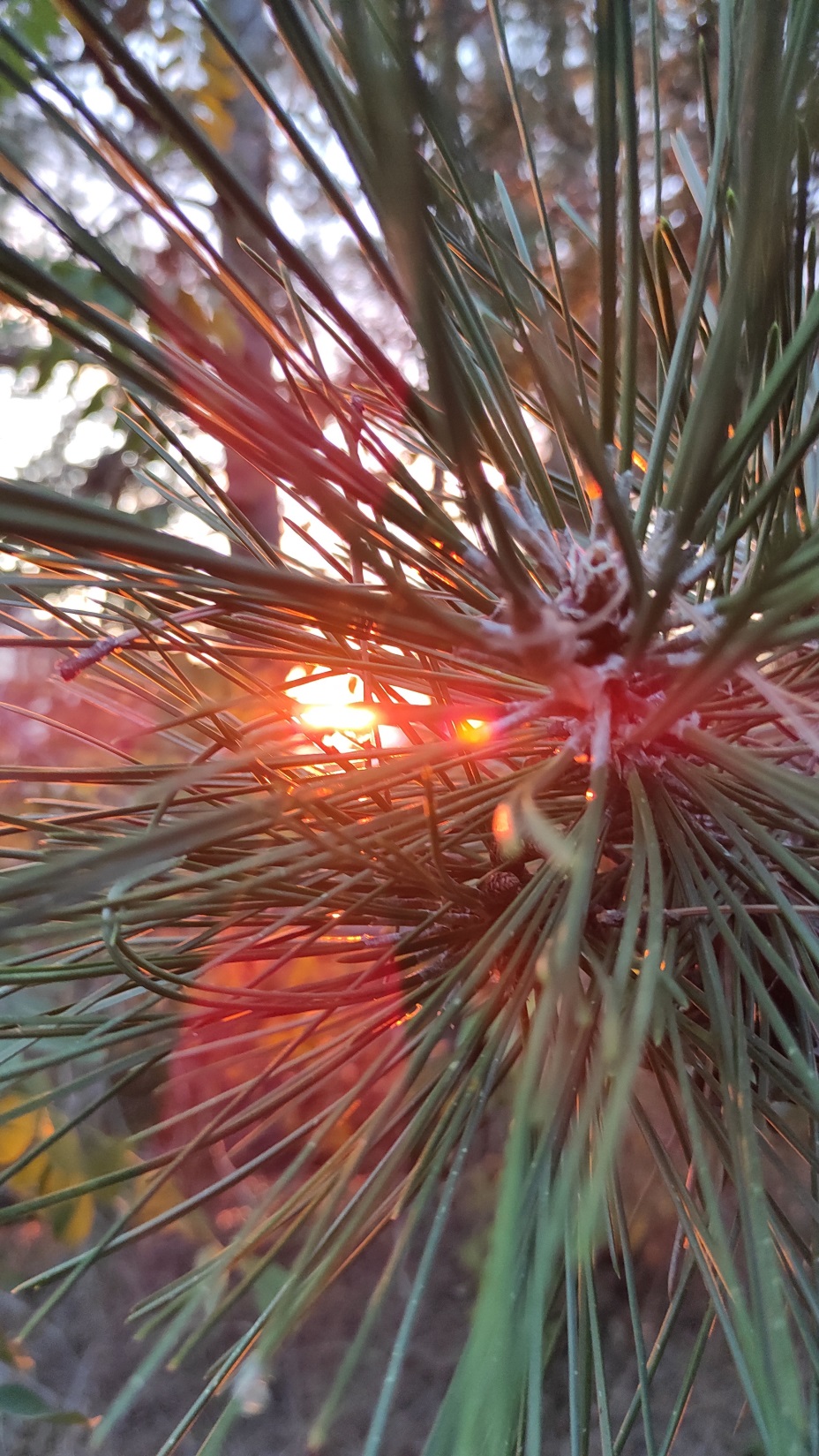 01
02
03
04
Značaj šume u očuvanju tla i vode
Vegetacija i tlo
Mediteran
Osjetljivosti mediteranskih šumskih 
ekosustava
Mediteranska klima
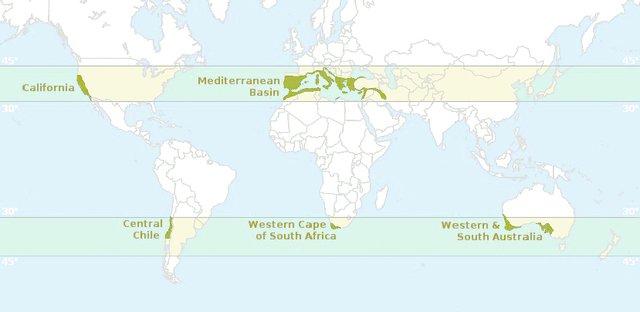 Pet svjetskih mediteranskih klimatskih regija svijeta: Kalifornija; središnji Čile; Mediteranski bazen;  Južna Afrika; te jugozapadna i južna Australija
meteorološki uvjeti
žarište biološke raznolikosti




Mediteranski bazen ima preko 25 000 biljnih vrsta
Add Title
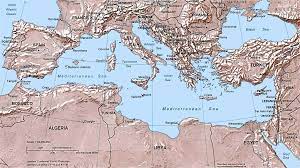 Mediteranski šumski ekosustavi u Hrvatskoj
24% od ukupne površine pokrivene šumama u Hrvatskoj pokrivaju mediteranski šumski ekosustavi
općekorisne funkcije šuma
Najvažnije biljne vrste
Mediteranska regija
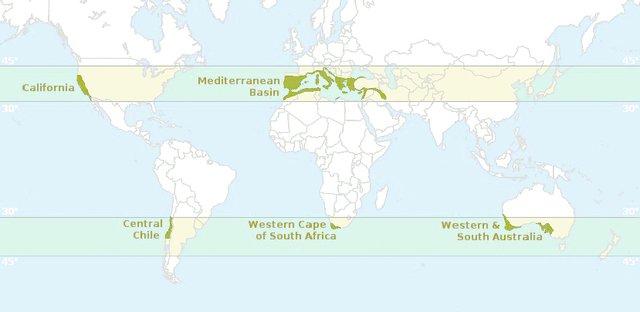 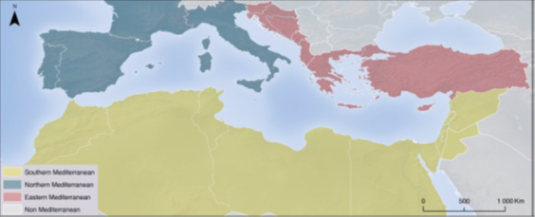 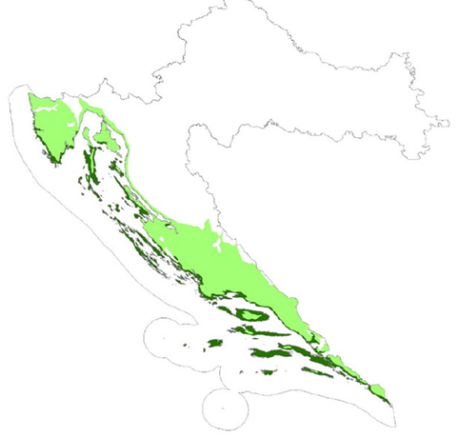 Vegetacija Mediterana
Eumediteranska vegetacijska regija  
Submediteranska vegetacijska regija
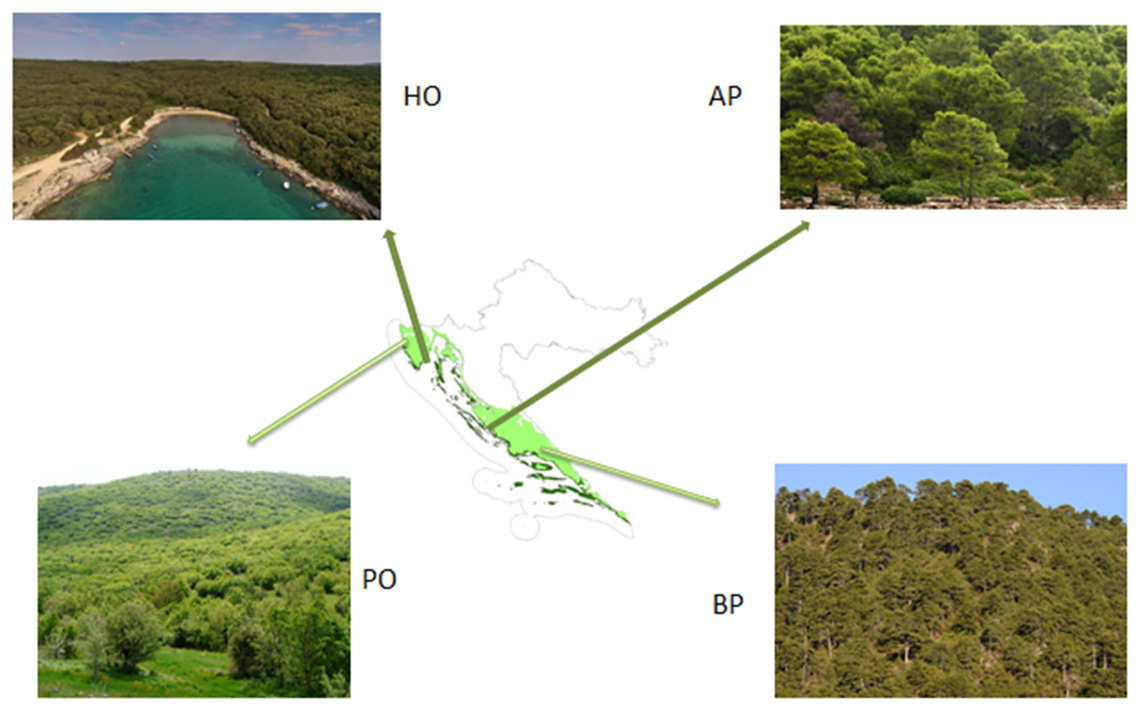 Mediteranska klima
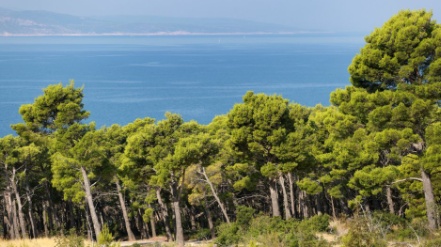 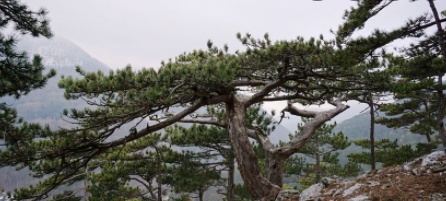 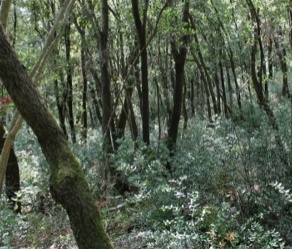 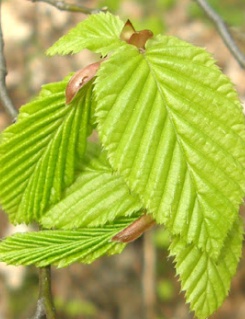 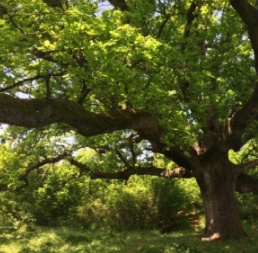 Tlo
Tlo je rastresiti površinski sloj Zemljine kore, sastavljen od krute, kapljevite i plinovite faze, različit od mineralnog materijala (matičnog supstrata) prema morfološkim , kemijskim, fizičkim i biološkim značajkama.
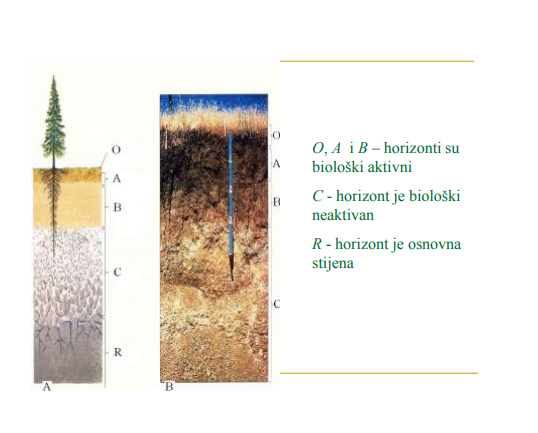 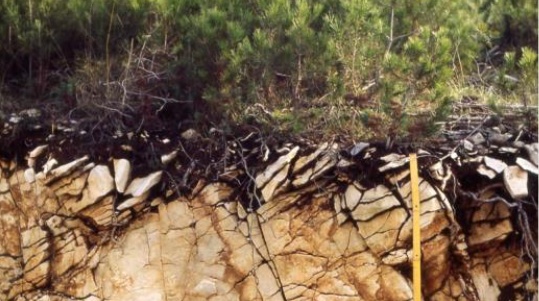 Tla Mediterana
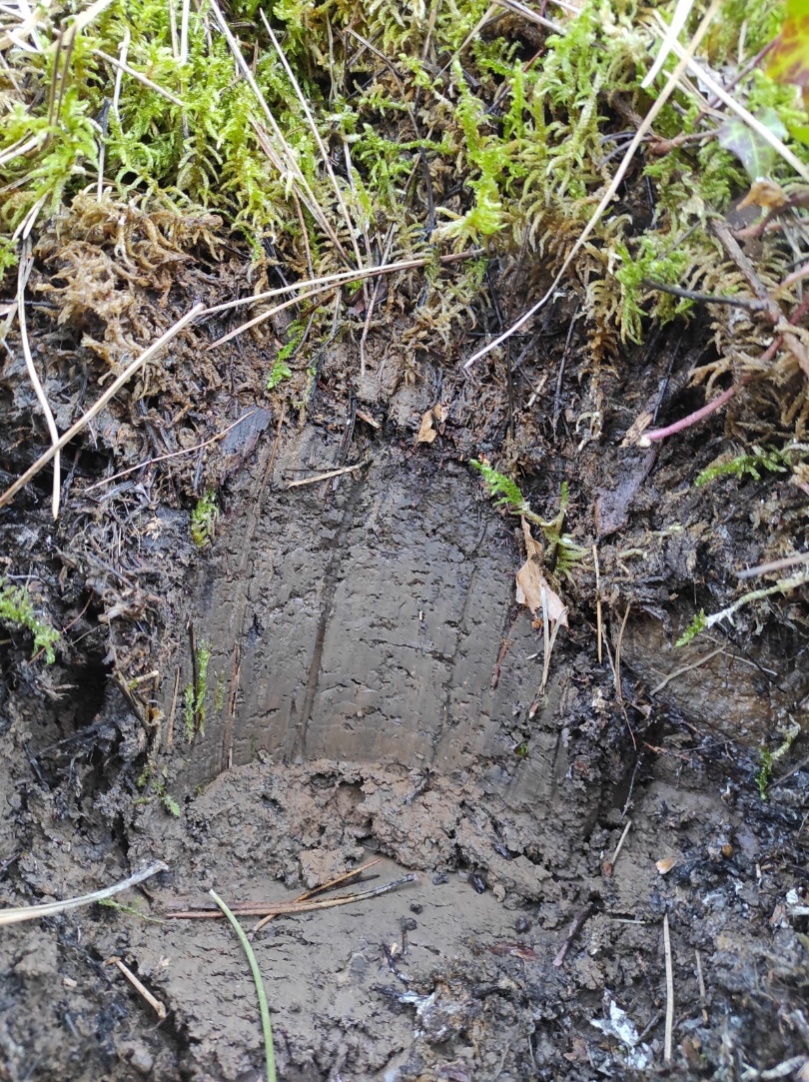 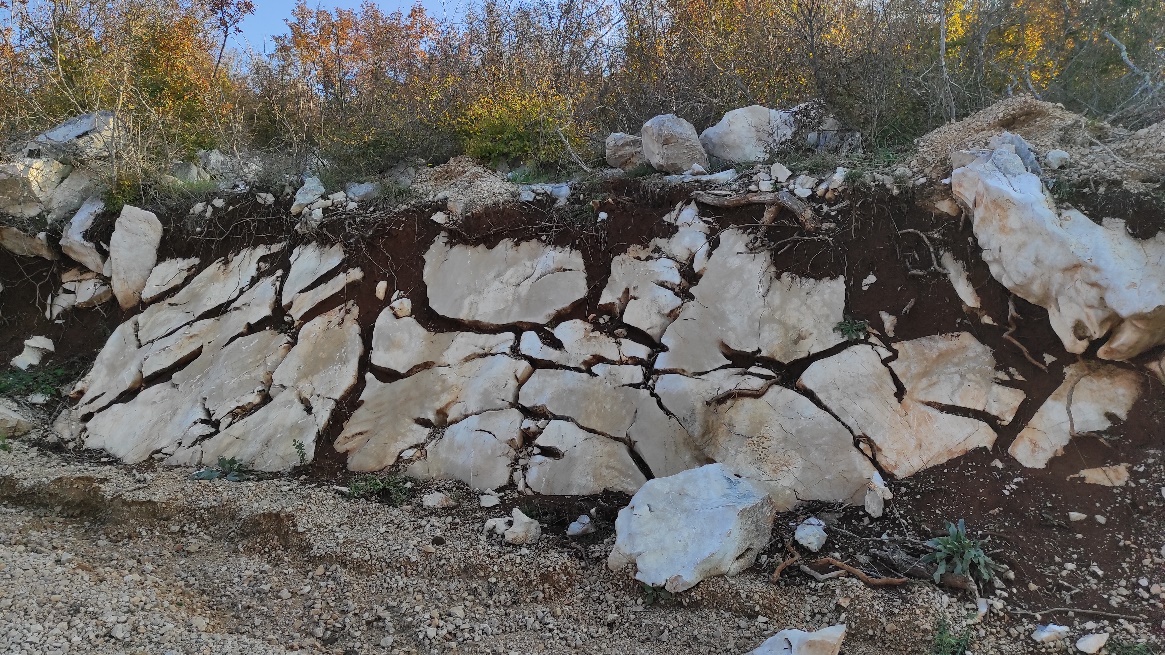 Prijetnja mediteranskim šumskim ekosustavima
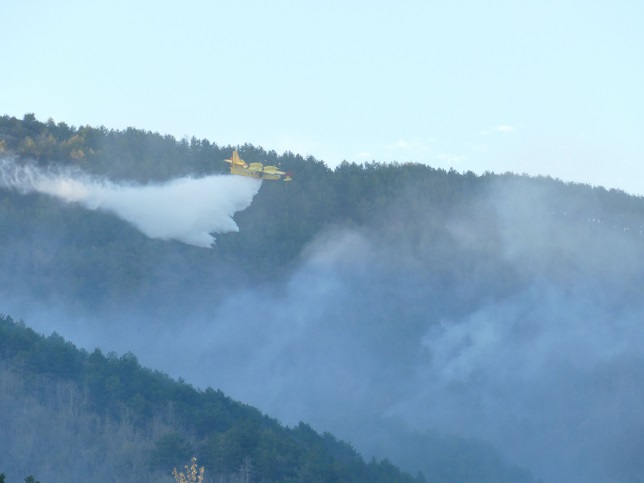 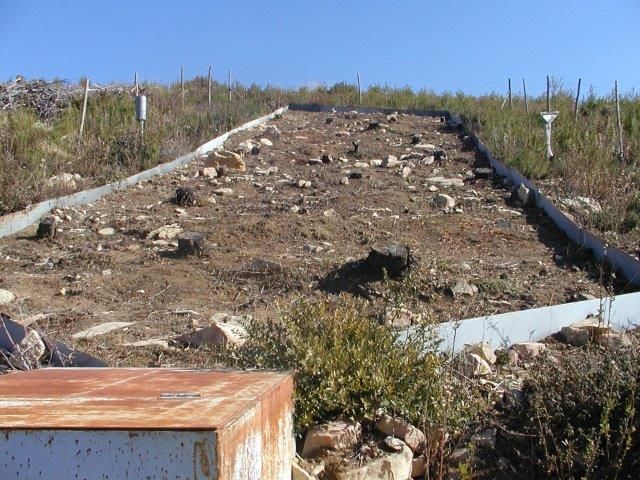 Među svim bioklimatskim regijama, mediteranska regija jedna je od najosjetljivijih regija
povećanje temperature
požari
erozija tla
poplave
atmosfersko taloženje (zagađenje zraka)
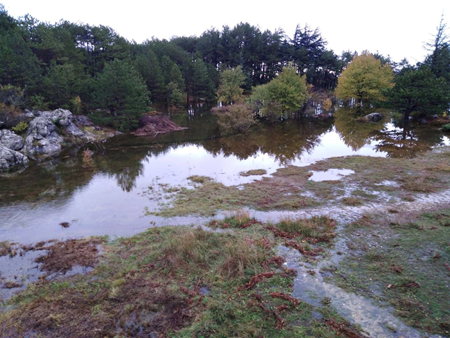 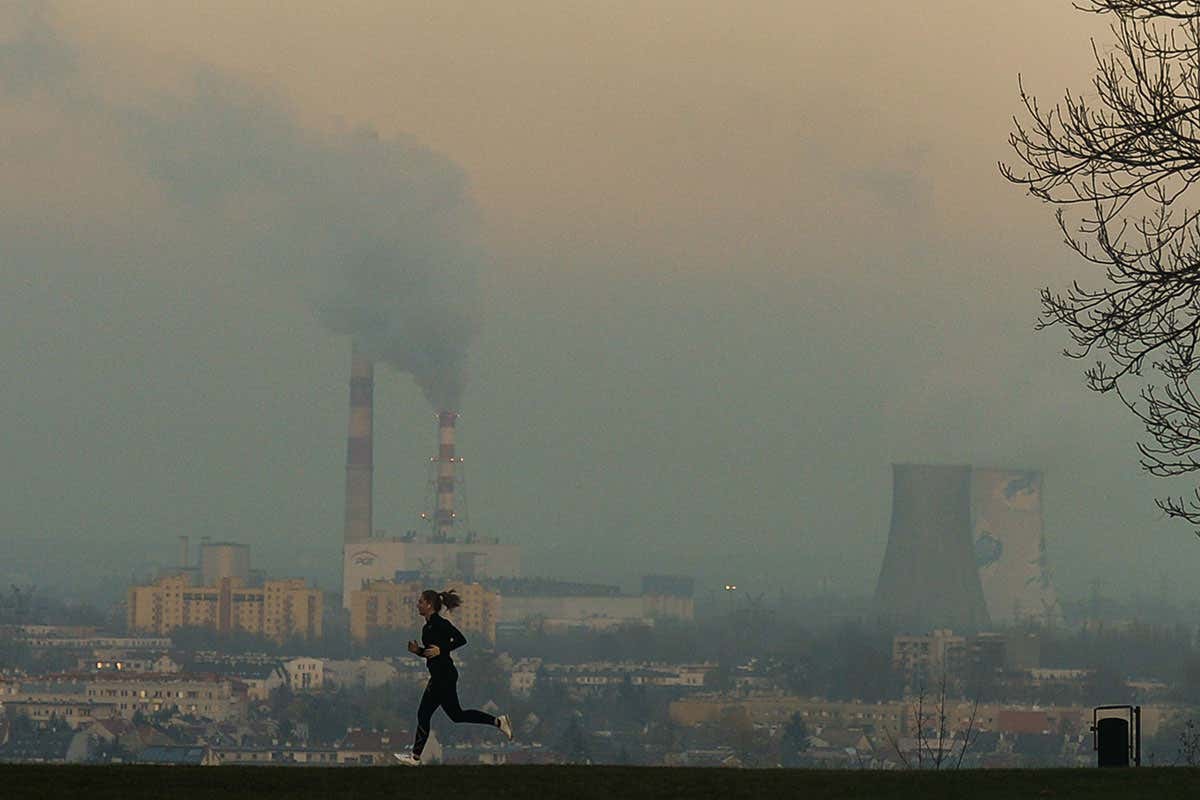 0
Materijali, metodologija i plan istraživanja
Kako šuma utječe na tlo i vodu?
Kako šuma utječe na tlo i vodu?
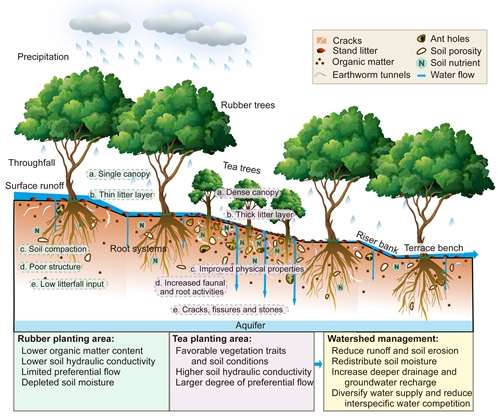 Kako šuma utječe na tlo i vodu?
Stabla svojim krošnjama štite tlo od udara kišnih kapi, veliki dio oborina se zaustavlja unutar krošnje, ostatak kiše pada na šumsku prostirku, gdje se voda sporije infiltrira u dublje slojeve tla.
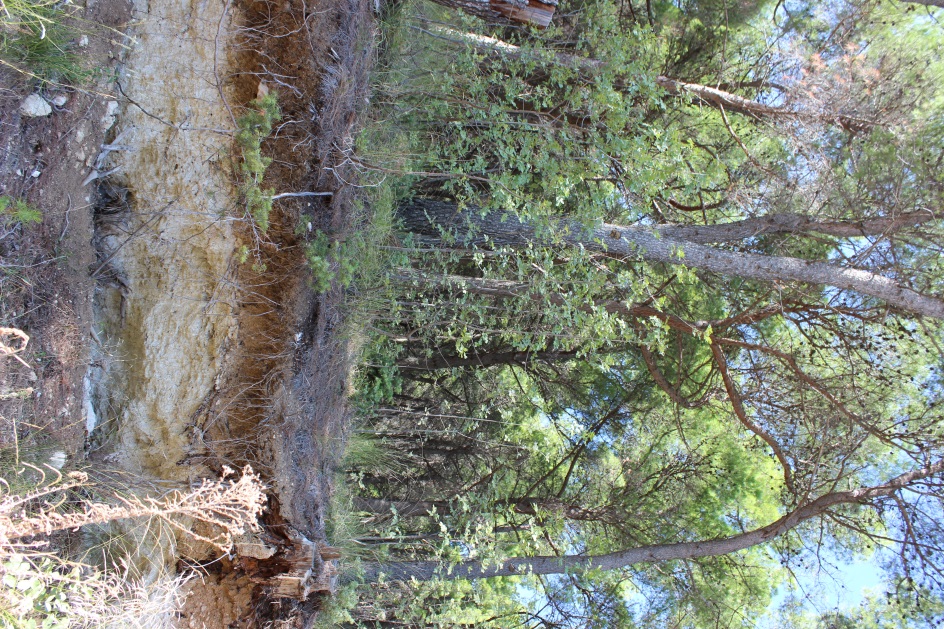 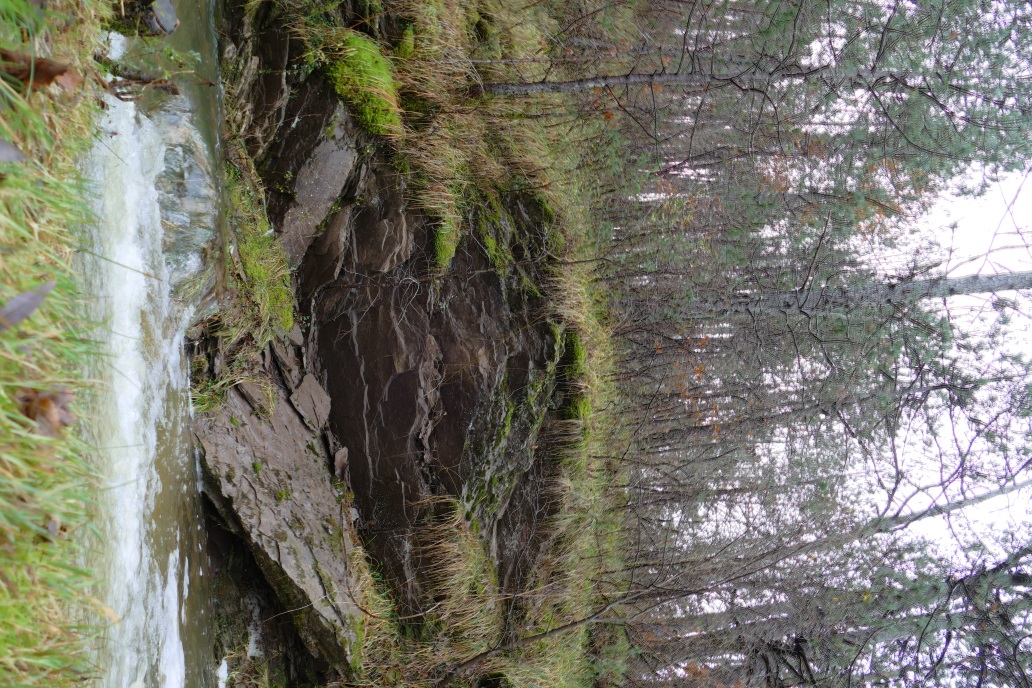 Šumska prostirka koja pokriva tlo važna je karika u lancu kruženja tvari u šumskom ekosustavu te ima značajnu ulogu u puferiranju pH-vrijednosti tla, kapacitetu adsorpcije, vezanju iona (akumuliranju hraniva i štetnih tvari) i dr.
Šuma kao filter poboljšava kvalitetu površinskih i podzemnih voda.
Kako šuma utječe na tlo i vodu?
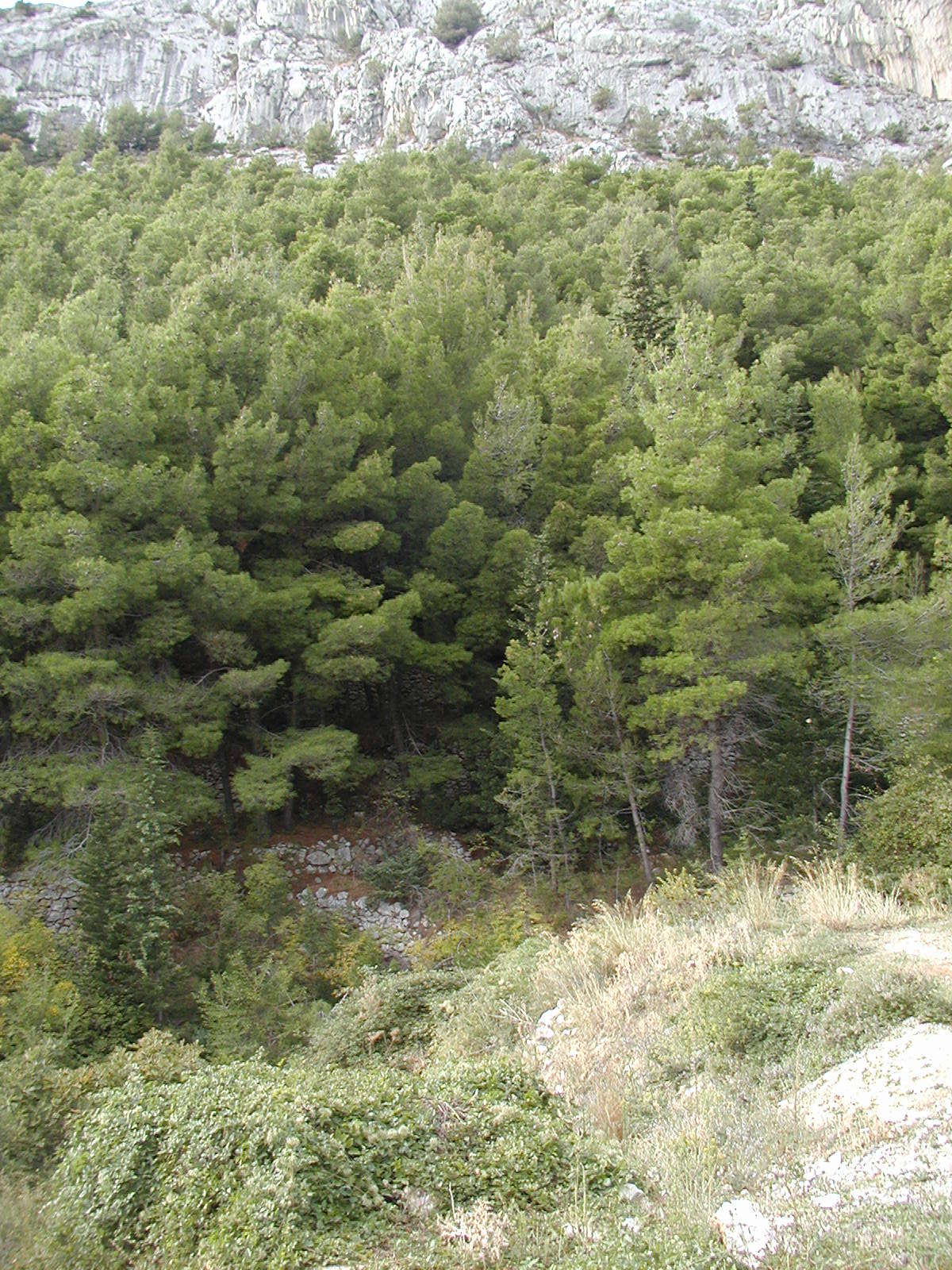 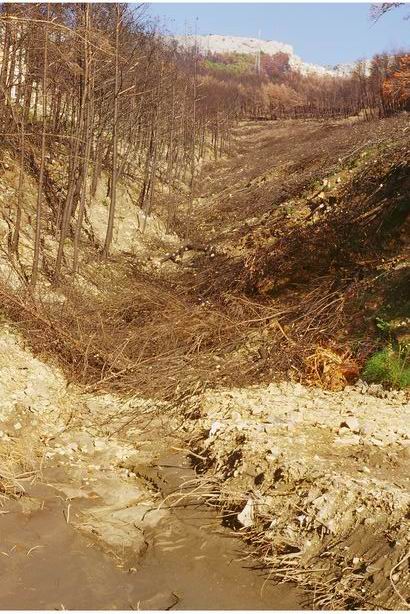 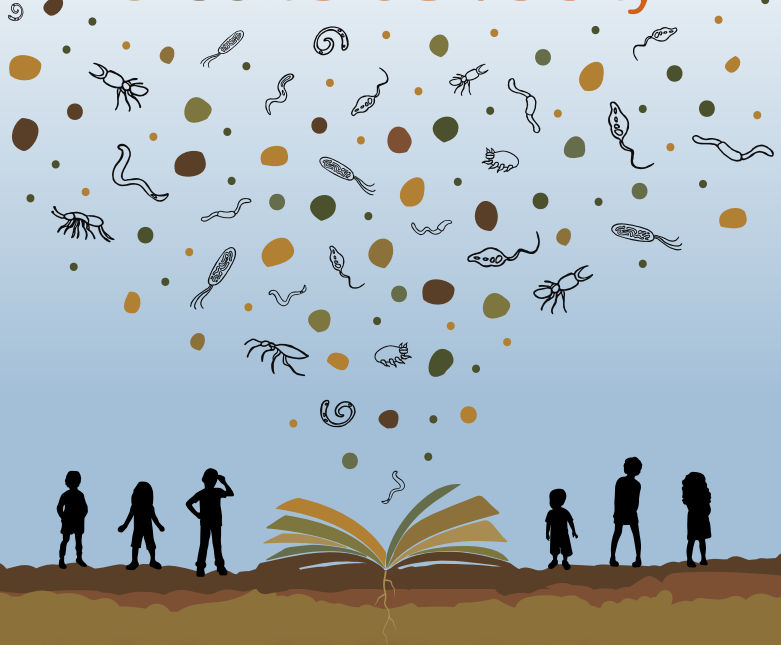 Gdje si ti u cijeloj ovoj priči?
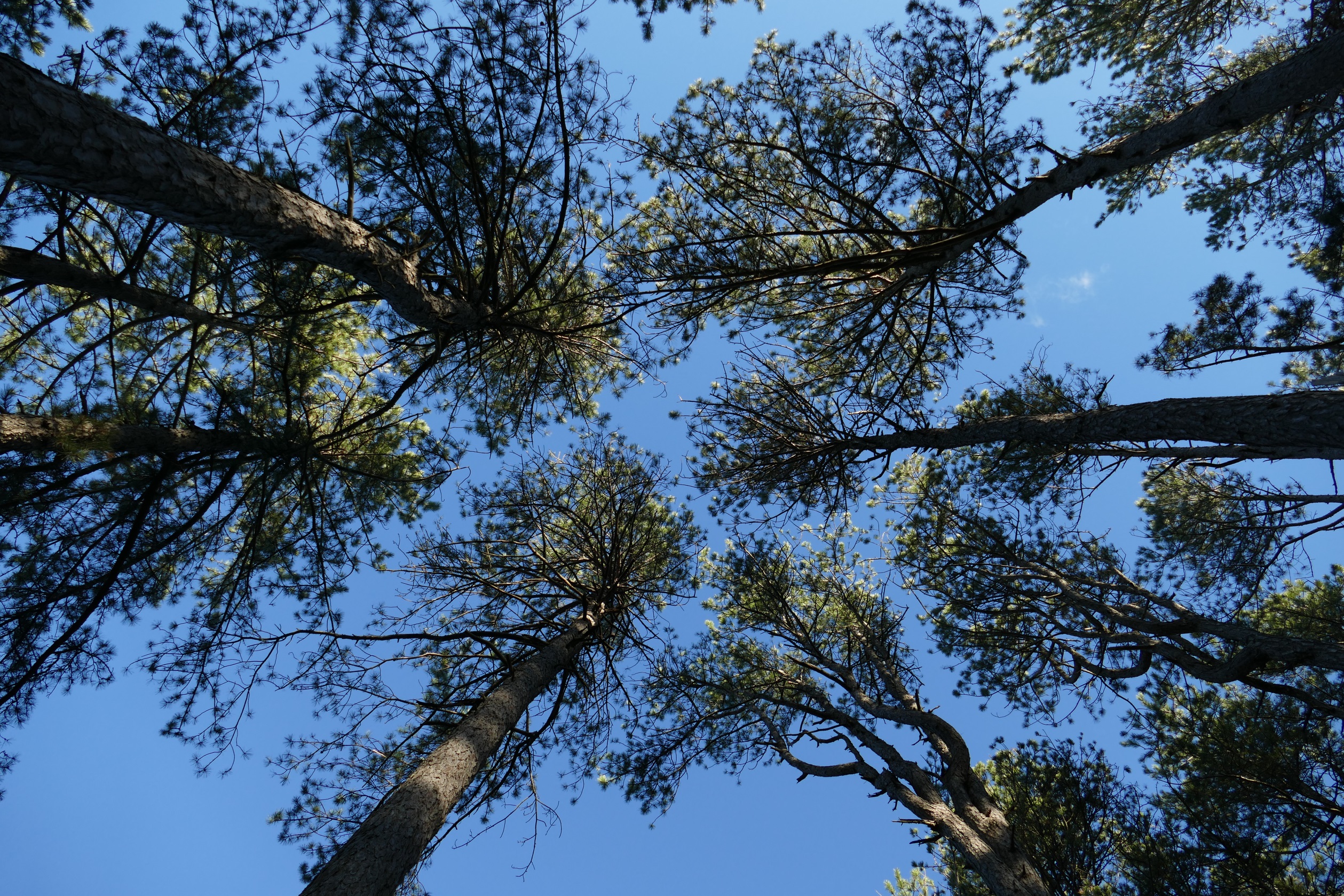 Hvala na pozornosti!
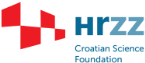